Anonymity-preserving Public-Key Encryption
Markulf KohlweissUeli Maurer, Cristina Onete, Björn Tackmann, and Daniele Venturi
PETS 2013
[Speaker Notes: Hello, 
I am Markulf Kohlweiss
Thank you for the introduction. 

One of the advantages of our approach should be that its easy to teach, so please feel free to interrupt me and ask questions.]
Context: Encryption and Anonymity
Public-key encryption
Short but eventful history, late 70s, 80s.
Security usually defined using Games: IND-CPA, IND-CCA, …
Anonymity
Shorter eventful history, early 90s.
Anonymity is arguably a more high-level property
What if used together?
Key privacy, robust encryption, formal analysis of onions
Games prone to require iterations to find “right” notion
[Speaker Notes: This is a consolidation of knowledge paper, so what are we consolidating?

Public-key encryption, with RSA and Diffie-Hellman
Anonymity, with remailers and the work of David Chaum

The main question we ask is, what happens if used together.]
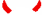 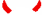 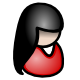 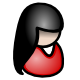 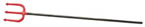 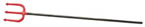 What is Anonymous Encryption? [PH08]
Sender Anonymity
Receiver Anonymity
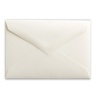 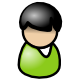 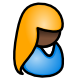 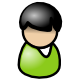 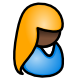 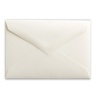 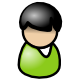 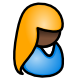 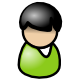 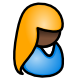 Anonymity not created, but preserved
[Speaker Notes: There are different flavours of anonymity, and this influences the need for encryption. For sender anonymity, public-key encryption perfectly fits the bill, as encryption key, and thus cipher-text does not depend on the sender.
For receiver anonymity the situation is more interesting, and we focus on it for this reason.
For both settings we note that encryption does not create anonymity, but merely preserves/and alters a property of the underlying channel. We will consider receiver anonymity in a broadcast channel.

The need for receiver anonymity naturally arises when the receiver of a sender anonymous channel wants to reply to the original sender.]
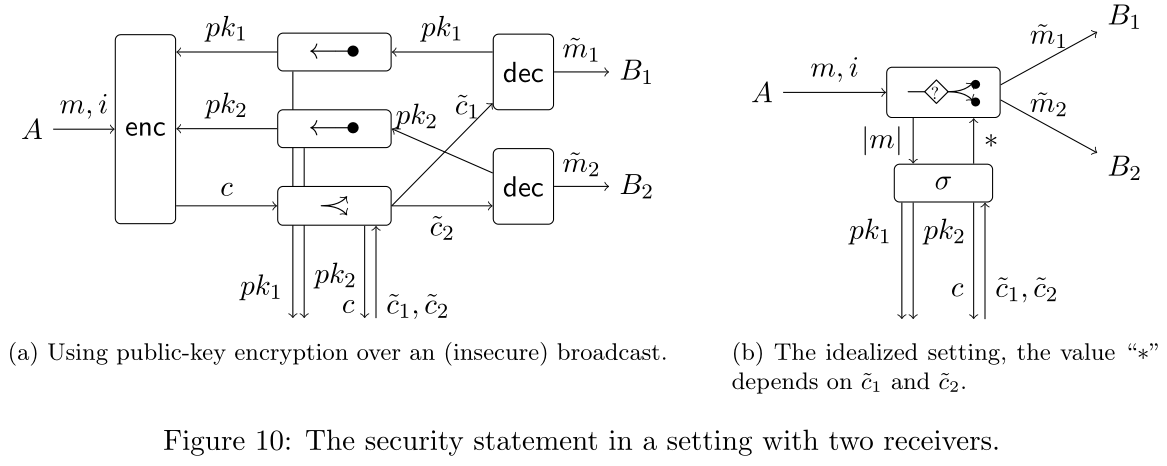 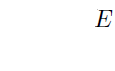 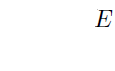 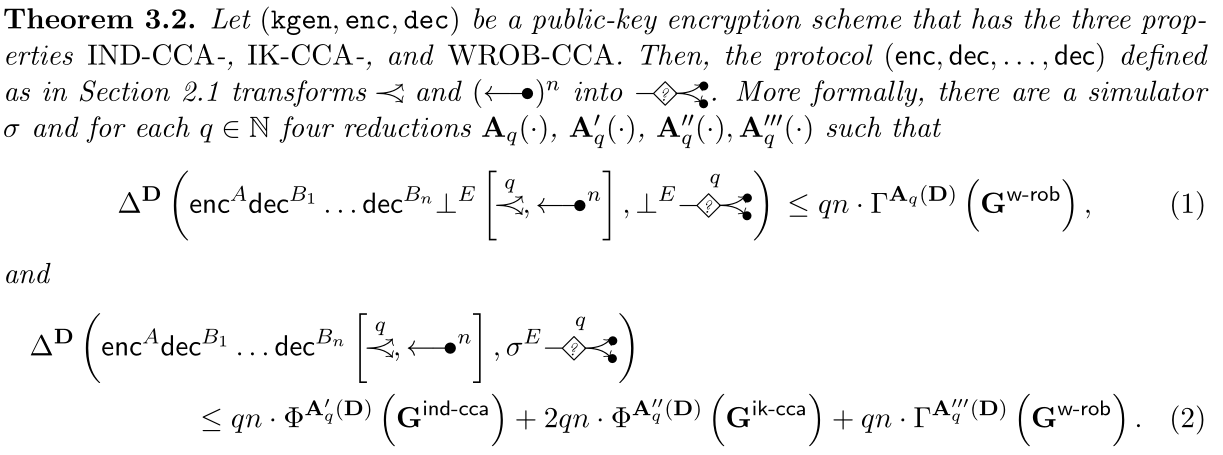 Our contribution
[Speaker Notes: This slide is the ultimate summary slide. 

We consider the use of anonymous PKE in a broadcast channel. 
The public-key is generated by the decryptor, and send over an authenticated (non-anonymous) channel.

The adversary learns the ciphertext c and can replace it with different ciphertexts of his choice.
We investigate the type of channel this protocol constructs. 
On the left, adversary Eve, learns the length of the transferred messages, and can influence when and which messages are delivered.
I leave the exact details unspecified for now.

Our main theorem then roughly sais, that if the encryption scheme kgen, enc, dec is secure, key private, and weakly robust, then the above protocol on the left, constructs the channel on the right, in the sense of them being indistinguishable under simulation \sigma.

We give precise bounds, but they don’t matter too much.

Make sure to explain primarily the premis of the theorem here. We will look at the conclusions and its proof later.]
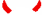 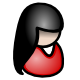 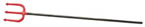 Chosen Ciphertext Attack Security (IND-CCA)
Dec
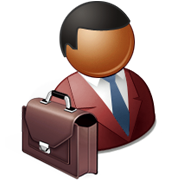 c
Dec(c)
Bit b
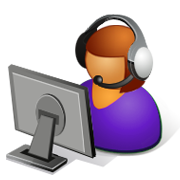 m0, m1
Enc(mb)
bit d
Challenger
pk
d = b?
[Speaker Notes: Lets look at how these security properties are usually defined. 

The adversary, who is given only the public key of the encryption scheme, is given access to oracles (here a decryption oracle), and then has to win a challenge, (here to guess which message was encrypted).]
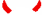 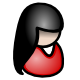 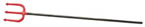 Key Privacy (IK-CCA) [BBDP01]
Dec0
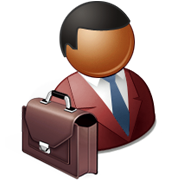 Dec1
Dec0 (c)
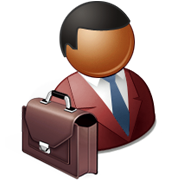 c
c
Dec1(c)
Bit b
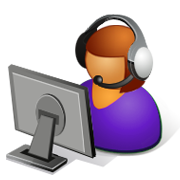 m
Enc(pkb; m)
bit d
Challenger
pk0, pk1
d = b?
[Speaker Notes: Key privacy is defined similarly. 
Given access to decryption oracles, the adversary needs to guess, whether pk1, or pk2 was used to encrypt m.]
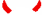 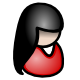 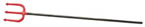 Weak Robustness (WROB) [ABN10]
Dec
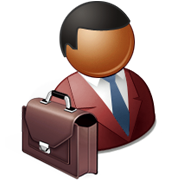 Deci (c)
c,i
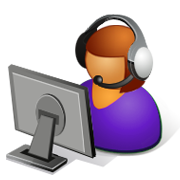 m, i, j
Challenger
pk1, ..., pkn
c  Enc(pki, m)
≠ Dec(skj, c) ?
┴
[Speaker Notes: The third property we need is defined in a game in which the adversary has to produce a message such that the message encrypted with one public key is different from \bot when decrypted with a different secret key.]
Constructive Cryptography [MR11]
Resources (existing/assumed, desired): 
Available to everyone, including adversary/simulator through interfaces
Converters:
Transform existing into desired resources
Two interfaces, inner and outer
Protocol: composition of many converters, one for each user
Security:
Correctness: without Eve the protocol works correctly
Security: when Simulator connected, no-one can distinguish between assumed and desired worlds.
[Speaker Notes: Before I revisit the theorem statement, I want to summarize some concepts of constructive cryptography.

It is called constructive because it is concerned with the study of converters that  building more complex resources from existing resources (can be based on physical or cryptographic assumptions). 

A protocol is the composition of several converters, one for each user. 
Resource has two modes, one without the adversary present, another which accounts for possible adversarial influence.

Security states that in both modes, the protocol with the assumed resources should be indistinguishable from the desired resource and the simulator.]
Confidential Receiver-Anonymous Channel
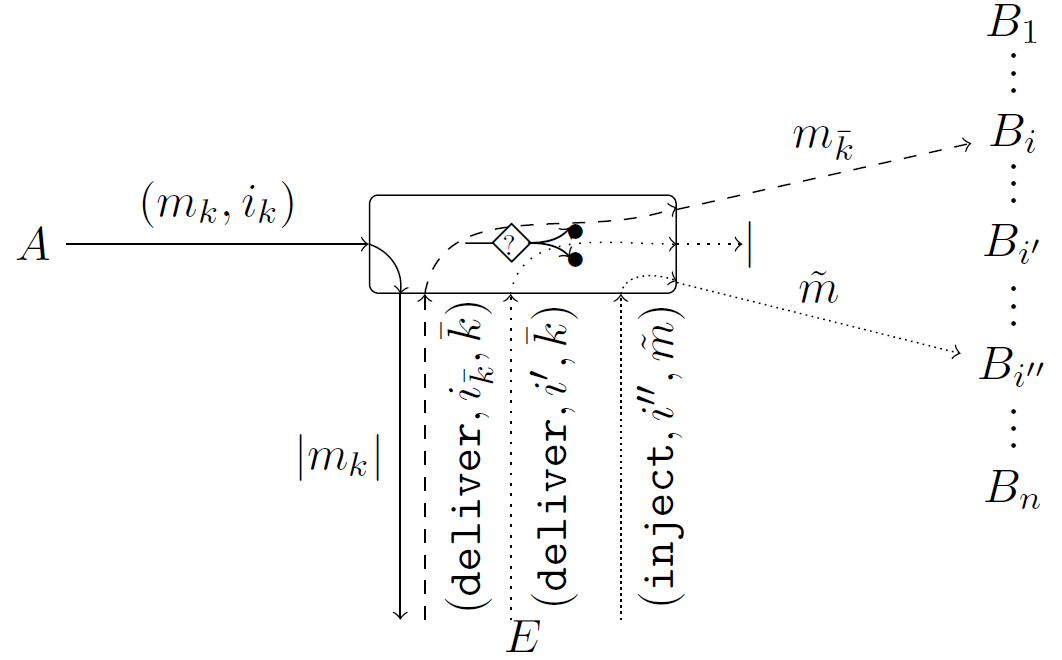 [Speaker Notes: This influence is as follows:
Eve can be absent, in which case messages are correctly delivered.
Eve can ask for the conditional delivery of message m_k. If she provides the correct receiver id, the message is delivered, if she provides the wrong one, it is not delivered.

Or she can ask for delivery of messages of her choice at arbitrary recipients.]
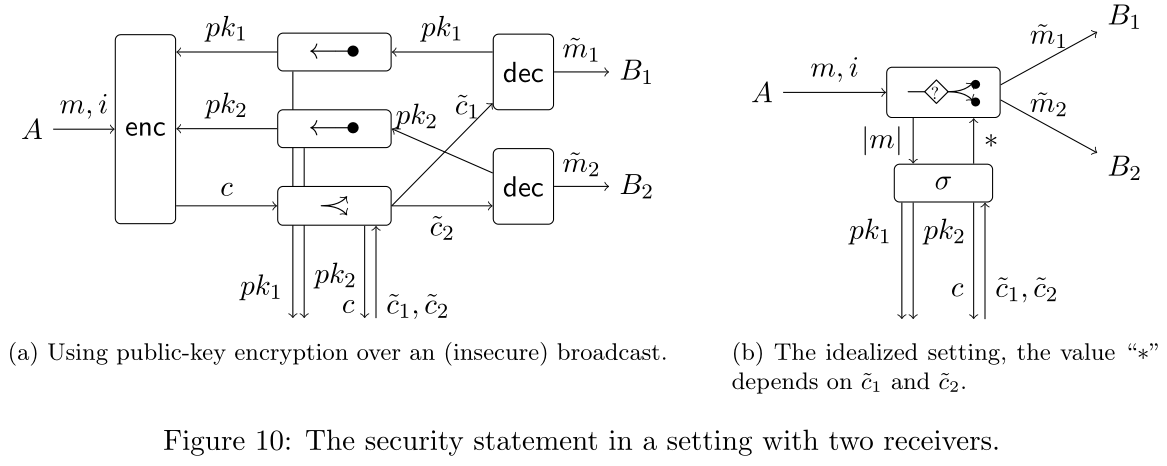 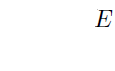 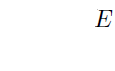 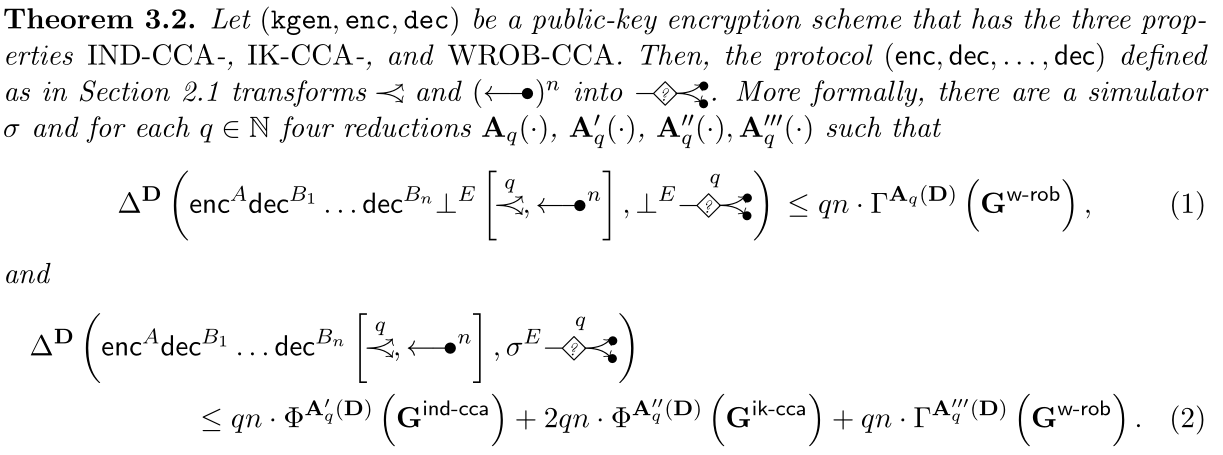 [Speaker Notes: Inequality (1) captures correctness, which relies on weak robustness,
And inequality (2) captures security, both in the sense of the protocol on the left realizing the desired resource on the right. What is missing is a detailed specification of the adversarial influence allowed by the ‘question’-mark channel.]
Constructing the Channel from Broadcast
Existing Resources
(pki)
n   x
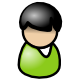 B1
m
m
m
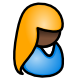 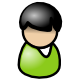 B2
m
…
┴
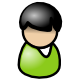 Bn
[Speaker Notes: How do we construct such a channel from broadcast, and why can’t we achieve more?

We assume that we can distribute public keys using authenticated channels.
And model broadcast as a resource that if Eve is not present delivers the message m at all receivers.]
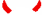 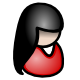 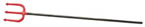 Constructing the Channel from Broadcast
Existing Resources
Converters
(pki)
n   x
Encryption scheme that is:
IND-CCA
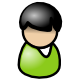 B1
IK-CCA
…
m
WROB
m*
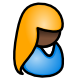 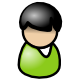 Bj
m*, j
m
…
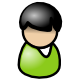 Bn
[Speaker Notes: If Eve is present, she can change the message, and change the recipient to her liking.

In addition we will make use an encryption scheme with all three of the required properties.]
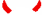 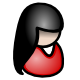 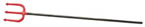 Simulation (intuition)
Existing world
Desired world
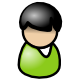 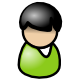 B1
B1
…
…
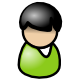 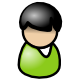 Bj
Bj
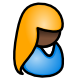 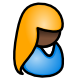 (c, i)
(m, i)
…
…
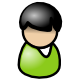 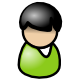 Bi
Bi
|m|
…
…
c
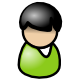 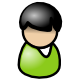 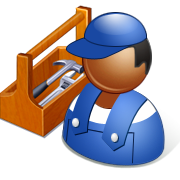 Bn
Bn
m, i
c
c
D
m, i
Key-Generation: generate n keypairs (for each Bi), one separate (sk, pk)
Ciphertext generation: get |m|, encrypt 0|m| under pk to get c
[Speaker Notes: We start by distributing keys which are sent over the authenticated channel. 
The simulator reproduces these channels towards the E interface and creates an additional key pair sk,pk that is associated with none of the receivers.

He will use this public key to encrypt 0, to simulate ciphertexts.]
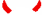 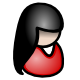 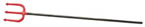 Simulation (intuition)
Existing world
Desired world
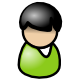 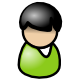 B1
B1
…
…
c*
m*
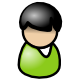 Bj
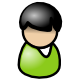 Bj
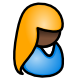 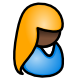 (c, i)
(m, i)
…
…
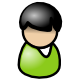 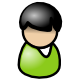 (c*, j)
Bi
Bi
|m|
…
…
Dec(c*)
(m*, j)
c
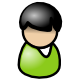 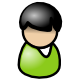 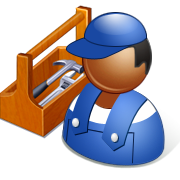 Bn
Bn
(c*, j)
(c*, j)
D
m*
Ciphertext delivery: deliver c* to Bj:
if c* not seen before decrypt under skj and inject message m* into network
[Speaker Notes: When the distinguisher asks for the delivery of a fresh ciphertext c*, decrypt under sk_j and inject message into network.]
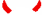 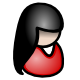 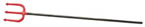 Simulation (intuition)
Trial Delivery
Assumed world
Desired world
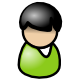 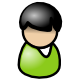 B1
B1
…
…
If i = i*
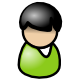 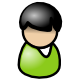 Bj
Bj
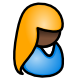 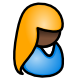 (c, i)
(m, i)
…
…
c
m
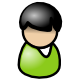 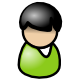 (c, i*)
Bi
Bi
|m|
(H, i*)
…
…
c
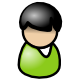 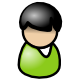 m=Dec(c)
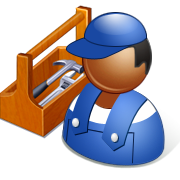 Bn
Bn
H <-> m
(c, i*)
(c, i*)
D
m
Ciphertext delivery: deliver c to Bj:
if c seen before deliver corresponding msg. to correct receiverIntuition: this is where we need WROB – wrong receiver outputs error
[Speaker Notes: If c seen before, perform a trial delivery. Weak robustness guarantees that c will be rejected by all but the correct recipient.]
(More) Results in a Nutshell
WROB sufficient
SROB leads to a tighter reduction
 WROB necessary
without WROB, achieve anonymity with erroneous transmission
 Impossibility: SROB does not construct better resource
 Constructive aspects:
Model network with single sender, many receivers
PK settings: use uni-directional authenticated channels
 Trial deliveries prevent better anonymity
[Speaker Notes: Other results in our paper include.

WROB is necessary, otherwise channel with erroneous transmission

SROB leads to tighter security reduction

Channel without trial delivery impossible, SROB does not help.

Arguably most complex setting yet targeted by constructive cryptography

Trial delivery opens door for traffic analysis. More complex protocols where messages are processed in the ‘overlay’ network might do better.]
Results in Picture
Game-based analysis
Constructive result
IK-CCA
IK-CCA
WROB
SROB
IND-CCA
IND-CCA
[Speaker Notes: We model the exact security properties that are needed to achieve receiver anonymous channel based on broadcast.]
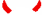 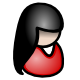 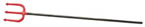 Strong Robustness (SROB)
Dec
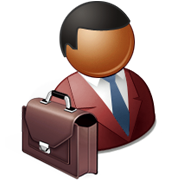 c,i
Deci (c)
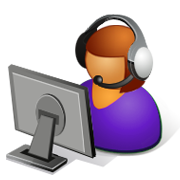 c, i, j
Challenger
pk1, ..., pkn
both
 ┴ ≠ Dec(ski, c) 
 ┴ ≠ Dec(skj, c)
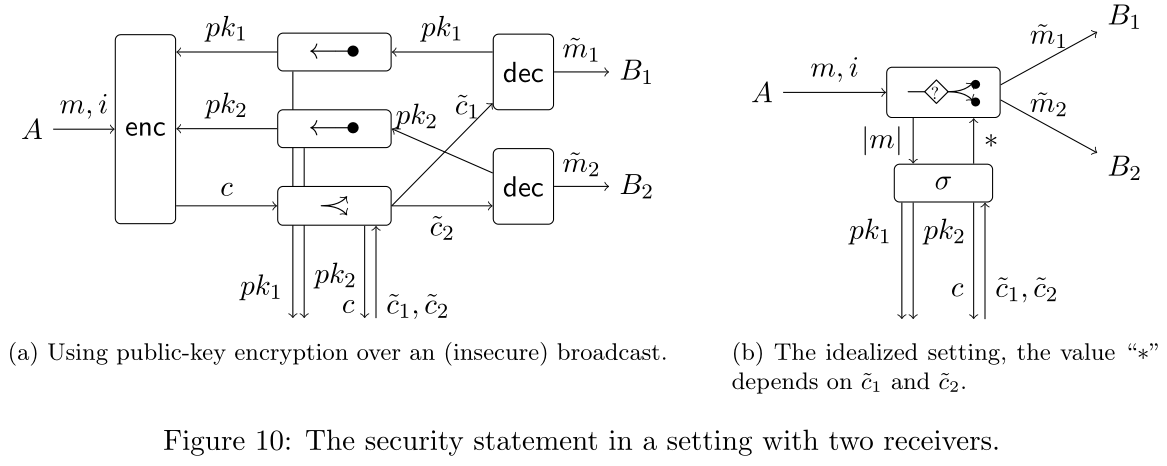 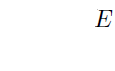 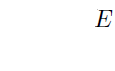 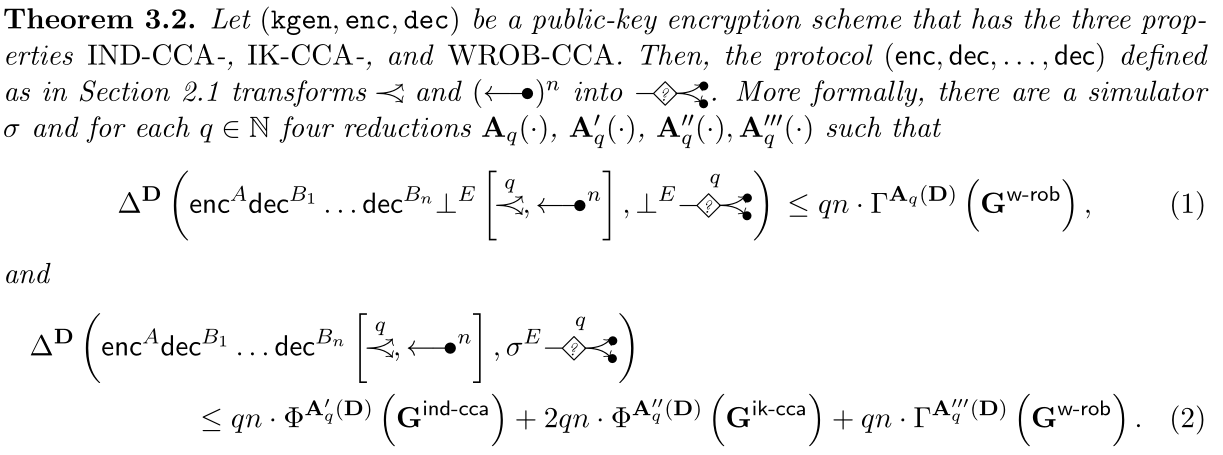 [Speaker Notes: This slide is the ultimate summary slide. 

We consider the use of anonymous PKE in a broadcast channel. 
The public-key is generated by the decryptor, and send over an authenticated (non-anonymous) channel.

The adversary learns the ciphertext c and can replace it with different ciphertexts of his choice.
We investigate the type of channel this protocol constructs. 
On the left, adversary Eve, learns the length of the transferred messages, and can influence when and which messages are delivered.
I leave the exact details unspecified for now.

Our main theorem then roughly sais, that if the encryption scheme kgen, enc, dec is secure, key private, and weakly robust, then the above protocol on the left, constructs the channel on the right, in the sense of them being indistinguishable under simulation \sigma.

We give precise bounds, but they don’t matter too much.]